Learning Objectives
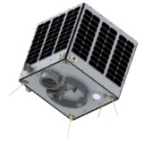 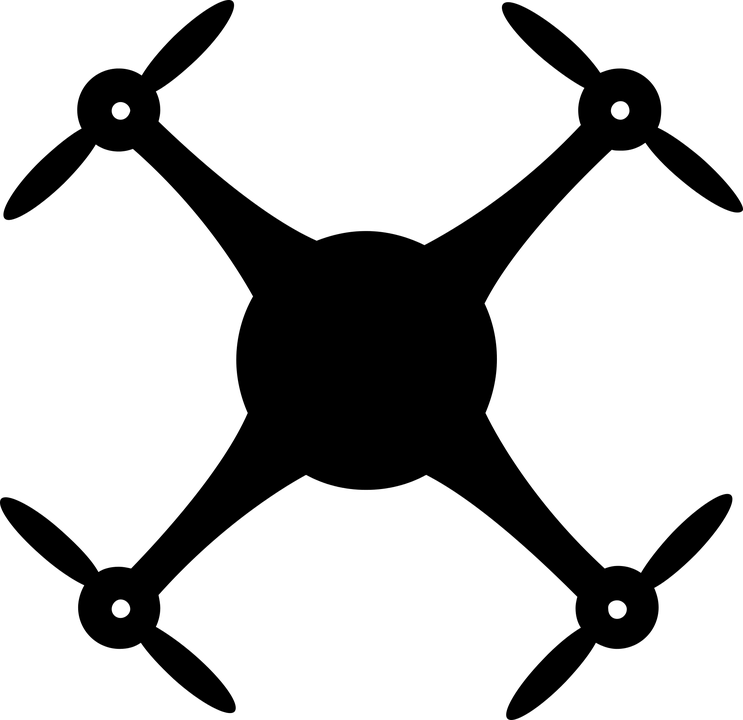 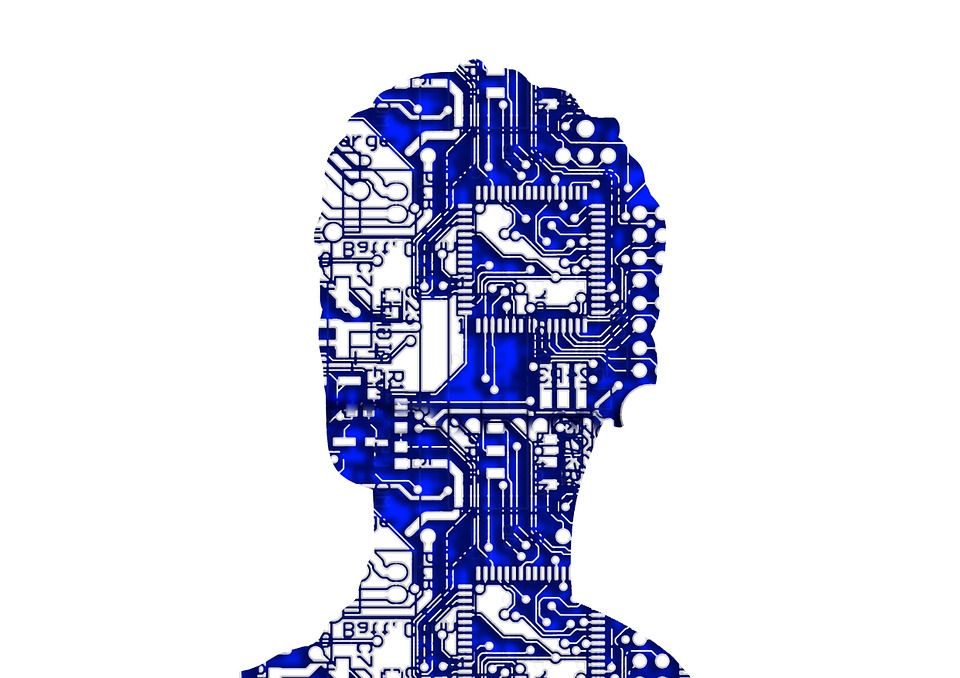 To understand the importance materials in a rocket
To identify materials needed in a rocket
To describe why certain materials need to be used in a rocket
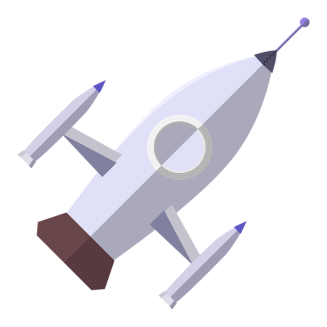 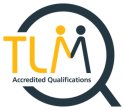 Open Systems and Advanced Manufacturing Technologies
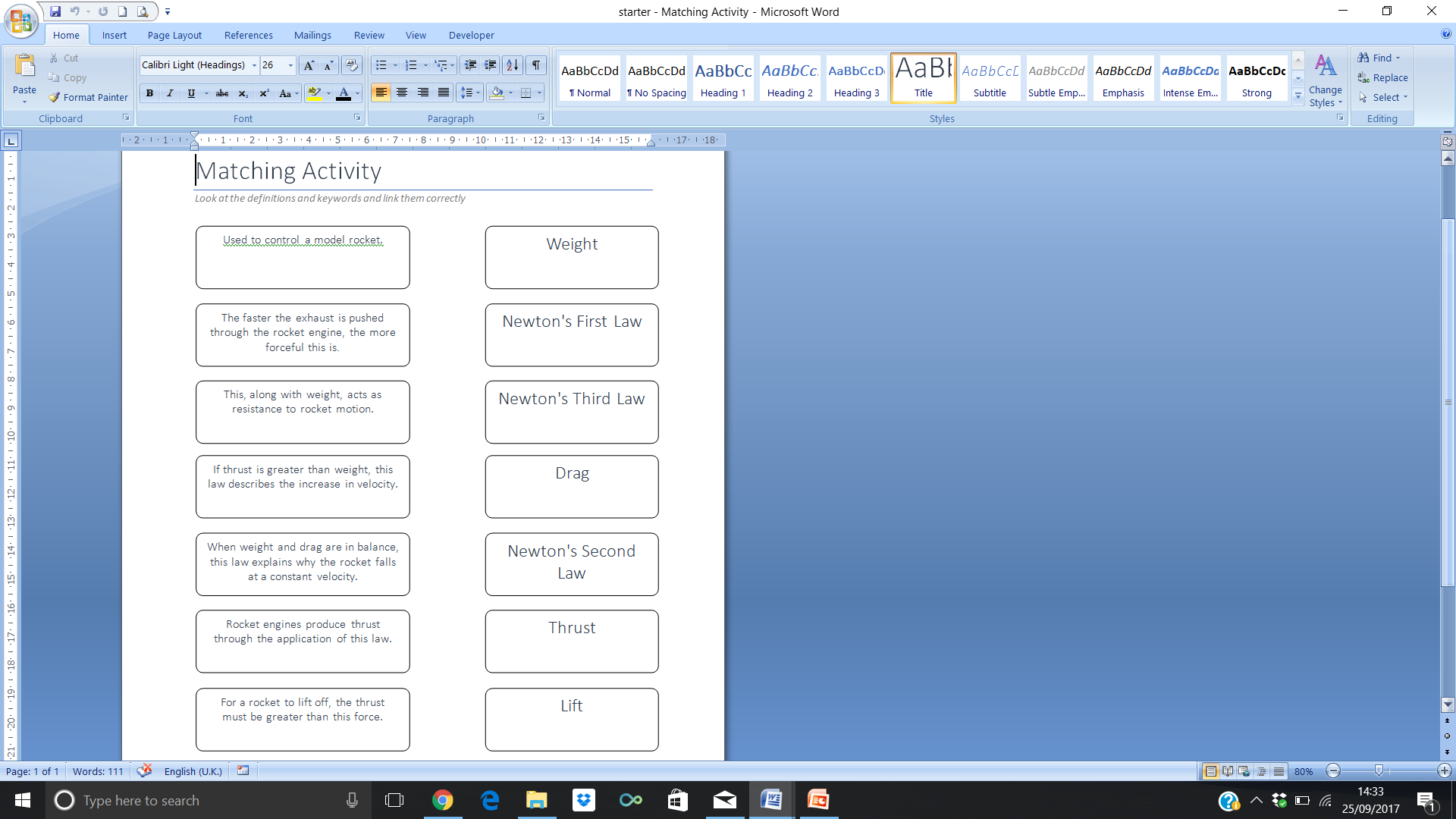 Starter
Complete the matching task worksheet
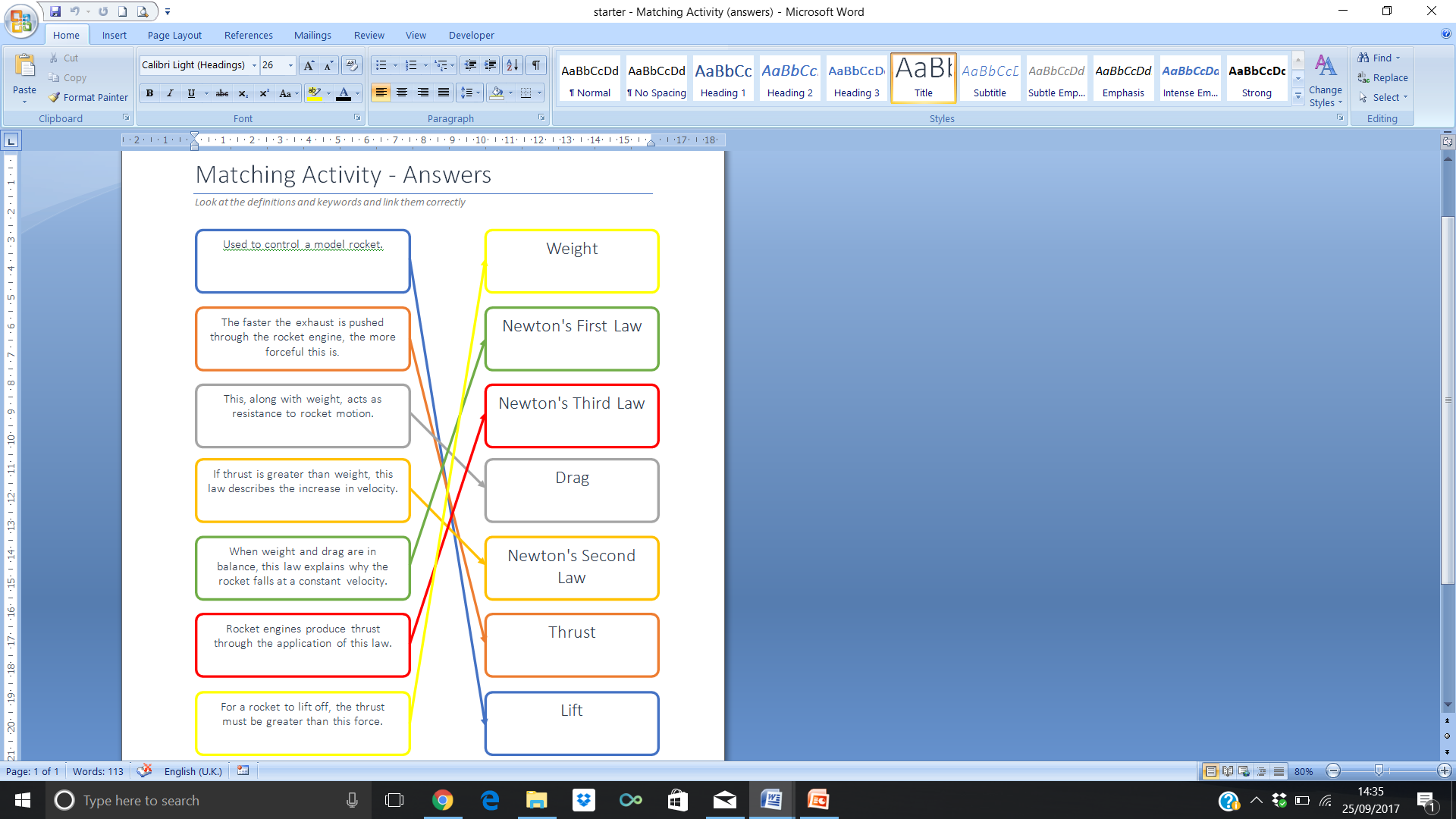 Starter
Check your matching task against these answers

How did you do?
Material
Titanium
Aluminium
Magnesium
Carbon
Silicon
Nickel
Chromium
Yttrium (nick-RAL-ly)
Carbon Fiber
Create a material mood board
Research and create a mood board / poster on all materials
Include the name of the materials and the advantages and disadvantages of each one.
Think about temperature effect on the material
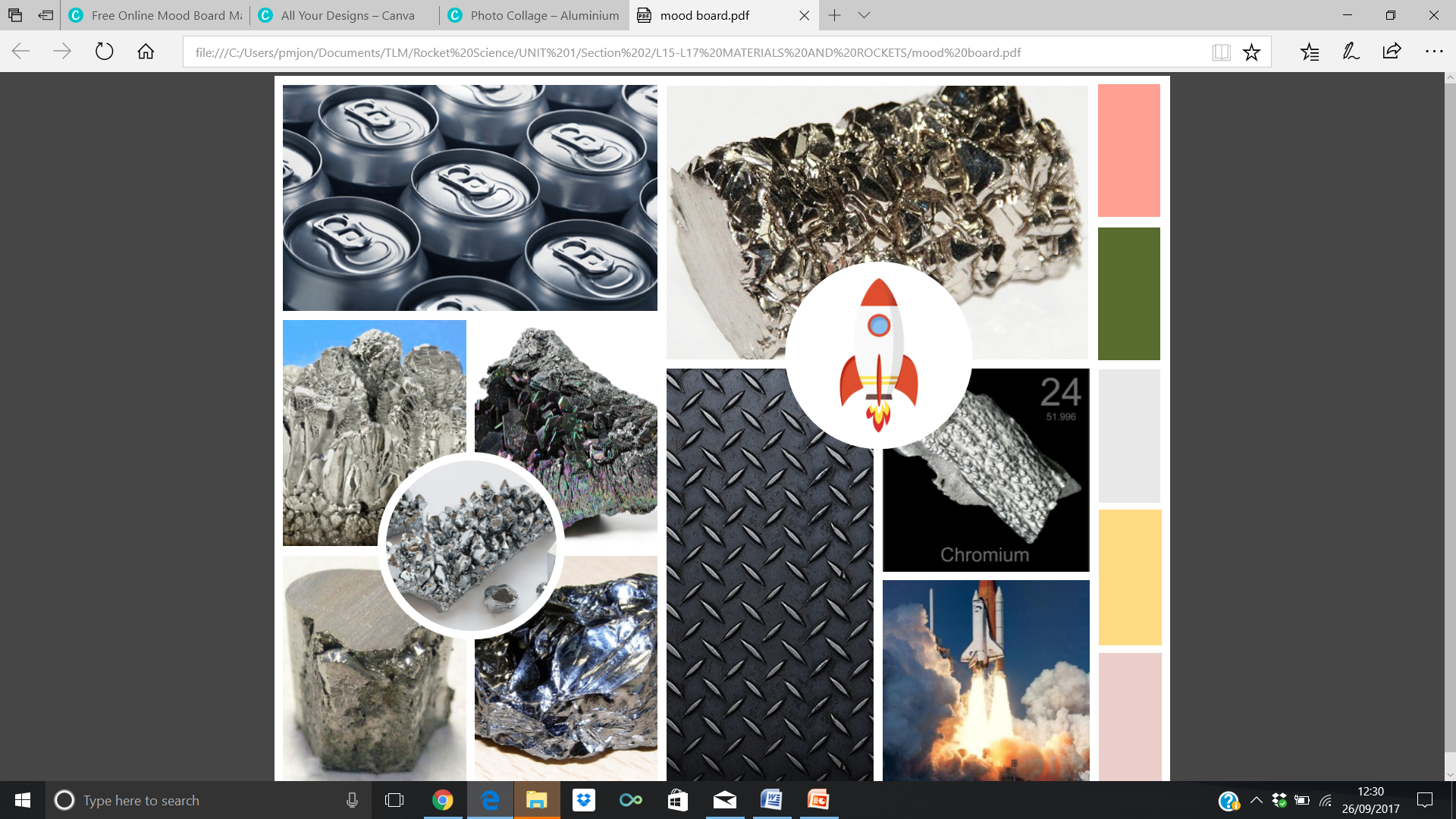 Plenary – Crack the code
What keyword can you find below that is essential for a rocket?
Each number represents a number in the alphabet
Plenary – Crack the code
What keyword can you find below that is essential for a rocket?
Each number represents a number in the alphabet